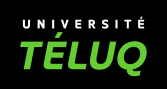 Un cas d’utilisation de la stratégie de mentorat dans le milieu d’enseignement postsecondaireCas provenant de la Banque des cas d’utilisation des stratégies de formation de Wiki-TEDia
Auteurs : Denis Ross et Béatrice Pudelko
Collaboratrice : Catherine Légaré
Ce document est diffusé sous licence CC BY SA
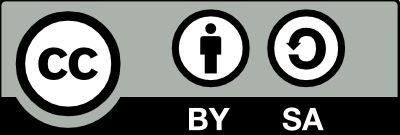 CRÉDITS
Ce document multimédia :
Présente un exemple d’utilisation de la stratégie de mentorat en milieu d’enseignement postsecondaire
Vise à illustrer l’utilisation de cette stratégie auprès des adolescents et des jeunes adultes dans le milieu d’enseignement collégial
Complète la description de la stratégie mentorat en milieu éducatif figurant dans la Banque de stratégies de formation Wiki-TEDia
A été élaboré à l’aide du Guide de conception d’un cas d’utilisation d’une stratégie de formation (Pudelko et Ross, 2022 – CC-BY-SA)
A été élaboré dans le cadre du projet Wiki-TEDia+, grâce au soutien financier de la Fabrique REL

Pour citer ce document : 
Ross, D. et Pudelko, B. (2022). Un cas d’utilisation de la stratégie de mentorat dans le milieu d’enseignement postsecondaire. Université TÉLUQ, fabriqueREL. Licence CC BY SA.
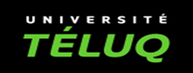 2
Composantes du cas d’utilisation
Présentation personnelle 
Contexte 
But de la formation
Public cible
Problème d’apprentissage
Connaissances et objectifs
Déroulement (1)
Déroulement (2)
Points importants
Conclusion
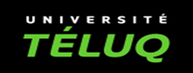 3
PRÉSENTATION PERSONNELLE
Catherine Légaré, présidente-fondatrice Academos cybermentorat
Doctorat en psychologie (thèse sur le cybermentorat en milieu scolaire)
20 ans d’expérience en mentorat en milieu éducatif
Expérience de chercheure et praticienne en mentorat 
Quelques articles sur son parcours :
Femmes alpha
La Presse
Actualités UQAM
Je me présente…










Cliquez sur l’icône pour entendre le commentaire
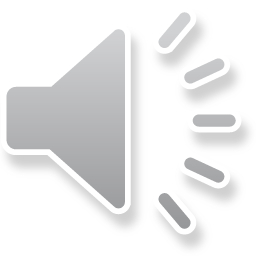 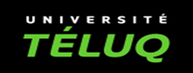 4
CONTEXTE
Dans quel contexte est mise en place la stratégie ?








Cliquez sur l’icône pour entendre le commentaire
Au départ, un projet de thèse de doctorat visant à explorer des moyens différents d’accompagner les jeunes au secondaire et au collégial afin de :
Contrer le décrochage scolaire
Améliorer la motivation scolaire
Aider à déterminer un projet professionnel
Donner un sens à l’école
À la fin des années 90, l’utilisation des nouvelles technologies pour favoriser la participation des jeunes 
                         Academos : un programme de cybermentorat
Une première expérimentation du cybermentorat Academos au Collège de Bois –de-Boulogne.
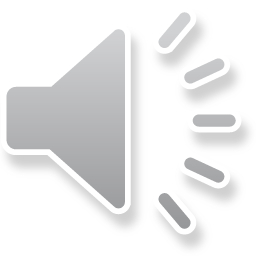 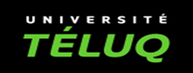 5
BUT DE LA FORMATION
Quel est le but de la formation ?









Cliquez sur l’icône pour entendre le commentaire
Aider à définir l’aspiration professionnelle et faire un choix de carrière:
S’informer sur les métiers et les professions
Faciliter l’identification avec des personnes qui font cette profession:
Soutien important pour les métiers non traditionnels
Augmenter le niveau de confiance quant à la possibilité et la capacité de pratiquer un métier ou une profession
Identifier ses capacités et celles que l’on devrait développer
Favoriser la persévérance scolaire :
Une meilleure connaissance de son but professionnel influence positivement la motivation intrinsèque à poursuivre les études collégiales
Développer l’autonomie dans sa démarche de choix de carrière
Développer le sentiment d’appartenance au milieu professionnel choisi
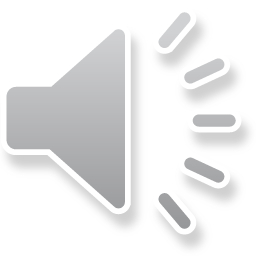 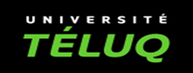 6
CARACTÉRISTIQUES DU PUBLIC CIBLE
Qui sont les apprenants ?













Cliquez sur l’icône pour entendre le commentaire
Les personnes mentorées :
Adolescents et jeunes adultes entre 14 à 30 ans
Inscrits au secondaire ou au collégial
Grande hétérogénéité :
Les personnes plus jeunes sont en exploration de carrière
Les personnes plus âgés sont en validation de leur projet professionnel
Intéressés par une grande variété des métiers et des professions
Provenant de toutes les régions du Québec
Les mentors et les mentores  :
Volontaires et bénévoles
Possédant une expérience du métier ou de la profession d’au moins trois ans
Grande hétérogénéité :
Divers profils professionnels
Divers groupe d’âge
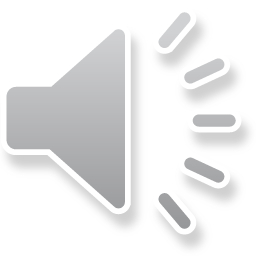 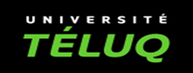 7
PROBLÈME D’APPRENTISSAGE
Quel est le problème d’apprentissage ?










Cliquez sur l’icône pour entendre le commentaire
Comment répondre au besoin d’entrer en contact et d’échanger avec les « vraies » personnes ?
Les outils de choix de carrière permettent une exploration utile mais qui reste abstraite
 La relation mentorale permet la personnalisation et la    contextualisation des échanges et des conseils
Comment rejoindre un grand nombre d’étudiants, dans toutes les régions du Québec, avec des moyens financiers limités ?
Le mentorat en ligne permet d’augmenter la portée du programme
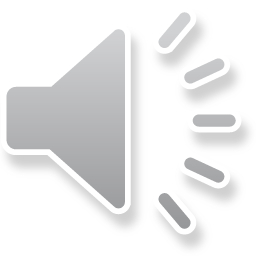 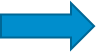 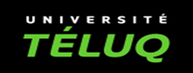 8
CONNAISSANCES ET OBJECTIFS D’APPRENTISSAGE
Quelles sont les connaissances et les objectifs d’apprentissage visés ?











Cliquez sur l’icône pour entendre le commentaire
Connaissances visées :
Connaissances factuelles (des informations sur le métier)
Connaissances conceptuelles 
Issues de l’expérience du mentor ou de la mentore;
Connaissances métacognitives 
Sur le soi
Liens entre le soi, les apprentissages scolaires et le monde du travail
Objectifs d’apprentissage visés :
Explorer les métiers en lien avec ses aspirations professionnelles;
Déterminer les exigences des métiers ciblés
Analyser ses intérêts, motivations et capacités en rapport avec le métier ou la profession ciblée
Renforcer sa motivation à persévérer et réussir ses études
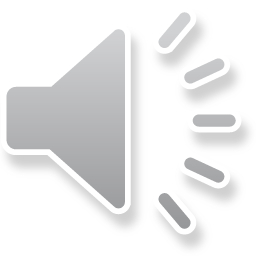 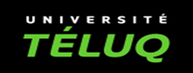 9
DÉROULEMENT (1)
Quel était le déroulement des activités de formation ?








Cliquez sur l’icône pour entendre le commentaire
La mise en relation mentorale se fait au moyen de la plateforme Academos des deux façons principales:
1) Dans le contexte scolaire, en classe (14 -16 ans) en participant à un atelier sur le programme Academos 
Présentation du programme
Explication sur la relation mentorale
Inscription sur la plateforme guidée et accompagnée
2) Hors du contexte scolaire, de façon autonome :
Accès en ligne à la plateforme
Préparation plus informelle en suivant les consignes de la plateforme
Soutien en ligne (capsules d’information, etc.)
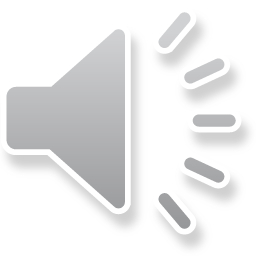 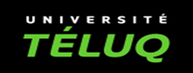 10
DÉROULEMENT (2)
Quel est le déroulement des activités de formation ?








Cliquez sur l’icône pour entendre le commentaire
L’inscription sur la plateforme
La recherche du mentor/de la mentore à l’aide des mots clés
Prise de contact avec le mentor ou la mentore
La relation mentorale se déroule de façon personnalisée:
En fonction des besoins de la personne mentorée et de la personnalité du mentor ou de la mentore
La durée de la relation est variable (non prédéterminée par le programme)
5) Possibilité de recourir à plusieurs mentors/mentores
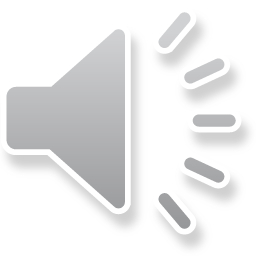 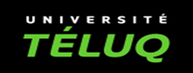 11
POINTS IMPORTANTS
Quels sont les points importants à souligner ?








Cliquez sur l’icône pour entendre le commentaire
La collaboration est essentielle pour mettre en place et faire vivre dans le temps un projet de mentorat à grande échelle
La sélection des mentors est d’une grande importance, puisqu’il s’agit des interventions avec des mineurs (14-18 ans) 
Il faut demeurer à la fine pointe technologie car les jeunes sont exigeants
Il faut préserver la sécurité des données personnelles
Pour améliorer continuellement le programme, il faut mesurer la satisfaction et les résultats atteints
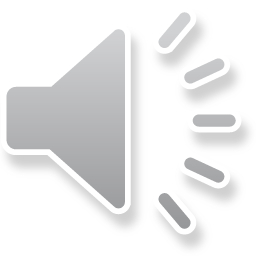 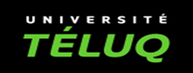 12
CONCLUSION
Pourquoi recommandez-vous cette stratégie ?








Cliquez sur l’icône pour entendre le commentaire




Cliquez sur l’icône pour entendre le commentaire
L’impact positif de la stratégie a été scientifiquement démontré :
Sur la motivation scolaire des jeunes :
Les jeunes avec mentors trouvent l’école plus utile que les jeunes sans mentors
Sur le niveau de confiance quant à sa capacité de faire le métier choisi
La simplicité de la stratégie est un atout :
La stratégie est relativement facile à mettre en place, avec l’aide des gens du milieu et le bénévolat
Elle s’insère bien dans la vie des jeunes
Les technologies d’aujourd’hui l’ont rendue accessible au grand nombre
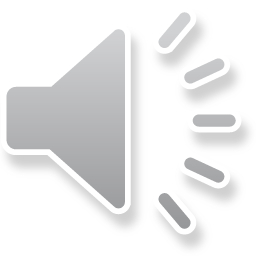 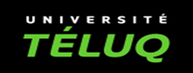 13
Merci !
Pour découvrir, enrichir et réutiliser les savoirs 
sur les stratégies de formation et leurs cas d’utilisation
 visitez :
L’encyclopédie collaborative libre Wiki-TEDia 












Pour citer ce document : Ross, D. et Pudelko, B. (2022). Un cas d’utilisation de la stratégie de mentorat dans le milieu d’enseignement postsecondaire. Université TÉLUQ, fabriqueREL. Licence CC BY SA.
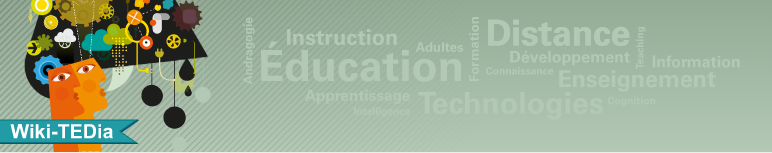 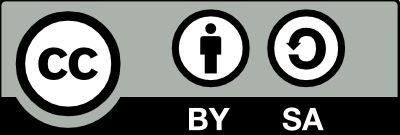 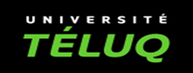 14